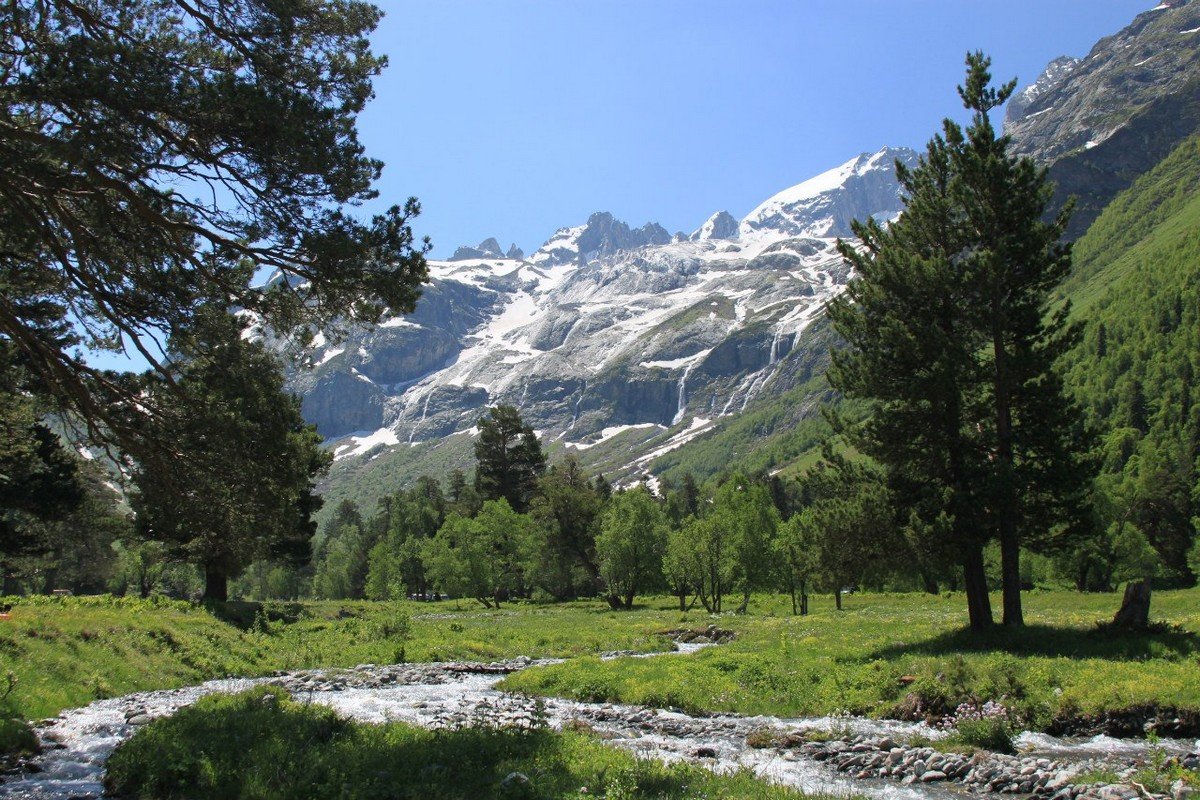 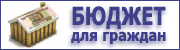 К решению Совета Зеленчукского муниципального района от 28.12.2020       № 73 «О  бюджете  Зеленчукского муниципального района Карачаево-Черкесской Республики  на 2021 год и плановый период 2022 и 2023 годов»
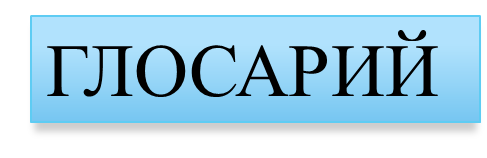 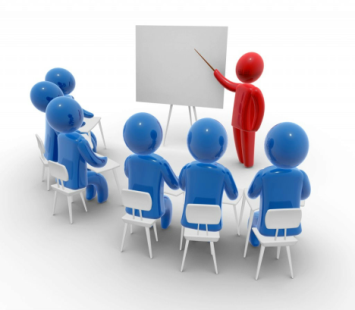 Бюджет - Фонд денежных средств, предназначенный для финансирования функций государства (федеральный и региональный уровень) и местного самоуправления (местный уровень), является основным финансовым документом страны, региона, муниципалитета, поселения, утверждаемый органом законодательной власти соответствующего уровня управления.
Бюджетные ассигнования - предельные объемы денежных средств, предусмотренные в соответствующем финансовом году для исполнения бюджетных обязательств.
Бюджетная обеспеченность (обеспеченность территории налоговыми доходами) - определяется как отношение расчетных налоговых доходов на одного жителя, которые могут быть получены на конкретной территории и аналогичным средним показателем по муниципальным образованиям того же типа с учетом структуры населения, социально-экономических, географических, климатических и иных объективных факторов.
Бюджетное обязательство - расходные обязательства, подлежащие исполнению в соответствующем финансовом году.
Бюджетный процесс - регламентируемая законодательством Российской Федерации деятельность органов государственной власти, органов местного самоуправления и иных участников бюджетного процесса по составлению и рассмотрению проектов бюджетов, утверждению и исполнению бюджетов, контролю за их исполнением, осуществлению бюджетного учета, составлению, внешней проверке, рассмотрению и утверждению бюджетной отчетности.
Бюджетная роспись - документ, который составляется и ведется главным распорядителем бюджетных средств (главным администратором источников финансирования дефицита бюджета) в соответствии с Бюджетным кодексом Российской Федерации в целях исполнения бюджета по расходам (источникам финансирования дефицита бюджета).
Бюджетная система - совокупность бюджетов государства, административно-территориальных единиц и бюджетов (смет) и счетов автономных в бюджетном отношении учреждений и фондов, основанных на экономических отношениях и юридических нормах. Характер бюджетной системы определяется социально-экономическим и политическим строем страны, а её организационное построение зависит от формы государственного и административного устройства.
Главный распорядитель бюджетных средств (ГРБС) - орган государственной власти (государственный орган), орган управления государственным внебюджетным фондом, орган местного самоуправления, орган местной администрации, а также наиболее значимое учреждение науки, образования, культуры и здравоохранения, указанное в ведомственной структуре расходов бюджета, имеющие право распределять бюджетные ассигнования и лимиты бюджетных обязательств между подведомственными распорядителями и (или) получателями бюджетных средств, если иное не установлено Бюджетным  кодексом.
Доходы бюджета  - поступающие от населения, организаций, учреждений в бюджет денежные средства в виде:  налогов;  неналоговых поступлений (пошлины, доходы от продажи имущества, штрафы и т.п.);   безвозмездных поступлений;  доходов от предпринимательской деятельности бюджетных организаций. (Кредиты, доходы от  выпуска ценных бумаг, полученные государством (органами местного самоуправления), не включаются в состав доходов).
Дефицит бюджета  - превышение расходов бюджета над его доходами.
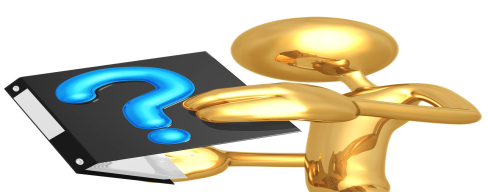 ГЛОСАРИЙ
Дотации - средства, предоставляемые на безвозмездной и безвозвратной основе без установления направлений, целей и условий их использования, т.е. безвозмездная помощь одного бюджета другому, которая может быть использована органами власти соответствующего уровня на любые цели. Размер дотаций рассчитывается по  установленной методике. 
Казенное учреждение -  государственное (муниципальное) учреждение, осуществляющее оказание государственных (муниципальных) услуг, выполнение работ и (или) исполнение государственных (муниципальных) функций в целях обеспечения реализации  предусмотренных законодательством Российской Федерации полномочий органов государственной власти или органов местного самоуправления, финансовое обеспечение деятельности которого осуществляется за счет средств соответствующего бюджета на основании бюджетной сметы.
Консолидированный бюджет  - свод бюджетов бюджетной системы Российской Федерации на соответствующей территории (за исключением бюджетов государственных внебюджетных фондов) без учета межбюджетных трансфертов между этими бюджетами. Консолидированным может быть бюджет на местном уровне (свод бюджета муниципального образования и бюджетов входящих в него поселений), региональном (свод бюджета субъекта Российской Федерации и бюджетов входящих в него муниципальных образований), федеральном (свод всех бюджетов бюджетной системы Российской Федерации).
Лимиты бюджетных обязательств - объем прав в денежном выражении по принятию и исполнению казенным учреждением бюджетных обязательств в текущем финансовом году и плановом периоде.
Межбюджетные отношения - взаимоотношения между публично-правовыми образованиями по вопросам осуществления бюджетного процесса.
Межбюджетные трансферты -  средства, предоставляемые одним бюджетом бюджетной системы Российской Федерации другому бюджету бюджетной системы Российской Федерации.  Межбюджетные трансферты предоставляются в форме:   дотаций на выравнивание бюджетной обеспеченности;   субсидий;   субвенций;  иных межбюджетных трансфертов.
Отчетный финансовый год  - год, предшествующий текущему финансовому году.
Очередной финансовый год -  год, следующий за текущим финансовым годом.
Плановый период  - два финансовых года, следующие за очередным финансовым годом.
Получатель бюджетных средств (ПБС)  -  орган государственной власти (местного самоуправления), орган управления государственным внебюджетным фондом, или находящееся в ведении ГРБС казенное учреждение, имеющий(ее) право на исполнение  своих функций за счет средств соответствующего бюджета.
Профицит бюджета - превышение доходов бюджета над его расходами.
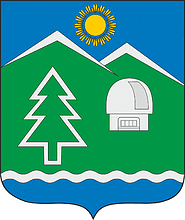 Социально-экономическая характеристика Зеленчукского муниципального района
Районный центр –
станица Зеленчукская
Площадь  2930,7 км2
Численность 48339 чел.
 Сельское население  100 %
 Плотность населения 
16,7 чел./ кв. км.
18 населенных пунктов
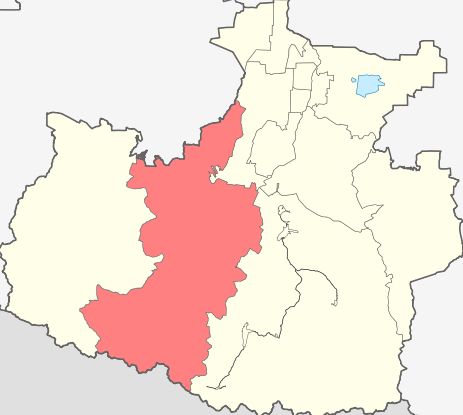 9 сельских поселений:
      Архызское
      Даусузское
      Зеленчукское
      Исправненское
      Кардоникское
      Кызыл-Октябрьское
      Марухское
      Сторожевское
      Хасаут-Греческое
Протяженность 
автомобильных дорог:
федерального значения - 83,4 км, местного значения  - 549,9 км.
Зеленчукский район
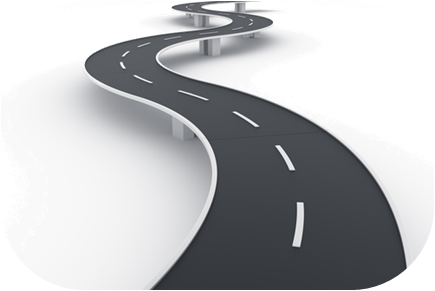 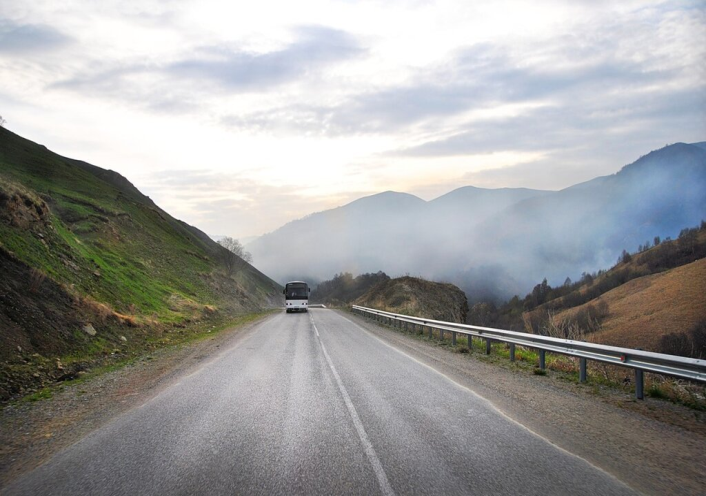 Зеленчукский район занимает срединное положение в КЧР и граничит:
​ на западе – с Урупским районом Карачаево-Черкесии;
​ на севере – с Краснодарским краем;
​ на северо-востоке – с Хабезским районом Карачаево-Черкесии;
​ на востоке – с Карачаевским районом Карачаево-Черкесии;
​ на юге – с республикой Абхазией.
Основные показатели  социально-экономического развития Зеленчукского муниципального района
5
Основные цели и задачи налоговой политики  

 
        Налоговая политика на 2021 год и на плановый период 2022 и 2023 годов будет ориентирована 
на реализацию изменений налогового законодательства и нацелена на увеличение уровня 
собираемости налогов, сокращение задолженности в бюджет.
        Основными  задачами налоговой  политики  Зеленчукского муниципального района 
в трехлетней перспективе являются:
         ориентация приоритетов налоговой политики на развитие экономики;
         повышение реалистичности прогнозирования и минимизация рисков несбалансированности 
         при бюджетном планировании;
         укрепление доходной базы бюджета за счет наращивания стабильных доходных источников 
         и мобилизации в бюджет имеющихся резервов;
         формирование  прозрачной  системы  регулирования  неналоговых платежей;
          проведение работы по развитию малого и среднего предпринимательства,  применению патентной системы налогообложения. 

                    Основные направления бюджетной политики 
      Учитывая высокую неопределенность в оценке последствий сложной экономической ситуации в 2020 году, связанной с введением ограничительных мер, направленных на борьбу с распространением новой коронавирусной инфекции, основной задачей бюджетной политики на 2021-2023 годы будет обеспечение сбалансированности бюджета Зеленчукского муниципального района, в том числе за счет: 
    - формирования реалистического прогноза поступления доходов, основанного на прогнозе социально-экономического развития Зеленчукского муниципального района на среднесрочный период (на 2021год и на плановый период 2022 и 2023 годов);
    - недопущения принятия новых расходных обязательств, не обеспеченных доходными источниками;
     - проведения ответственной долговой политики, реализации мер, направленных на обеспечение безопасного уровня долговой     нагрузки на районный бюджет. 
             В условиях ограниченности бюджетных ресурсов следующей задачей бюджетной политики  в Зеленчукском муниципальном районе является осуществление мер по повышению эффективности использования бюджетных средств, в том числе за счет::
        бюджетных расходов с учетом обеспечения достижения целей национальных проектов в соответствии с Указом Президента Российской Федерации от  7 мая 2018 года №204 «О национальных целях и стратегических задачах развития Российской Федерации на период до 2024 года» и необходимости реализации на территории Зеленчукского муниципального района программ по основным направлениям развития Российской Федерации, в том числе Плана социального развития и экономического роста  Карачаево-Черкесской Республики;
         повышение эффективности бюджетных расходов, формирование бюджетных параметров исходя из необходимости безусловного исполнения действующих расходных обязательств, в том числе с учетом их оптимизации и эффективности исполнения, осуществления взвешенного подхода к принятию новых расходных обязательств и сокращения неэффективных бюджетных расходов;
          совершенствование инструментов  программно - целевого планирования и управления с учетом приоритетов социально – экономического развития и реальных финансовых возможностей бюджета Зеленчукского муниципального района, совершенствования системы оценки эффективности реализации муниципальных программ;
           реализация принципов открытости и прозрачности  бюджета и бюджетного процесса для понимания гражданами реализуемой в районе бюджетной и налоговой политики.
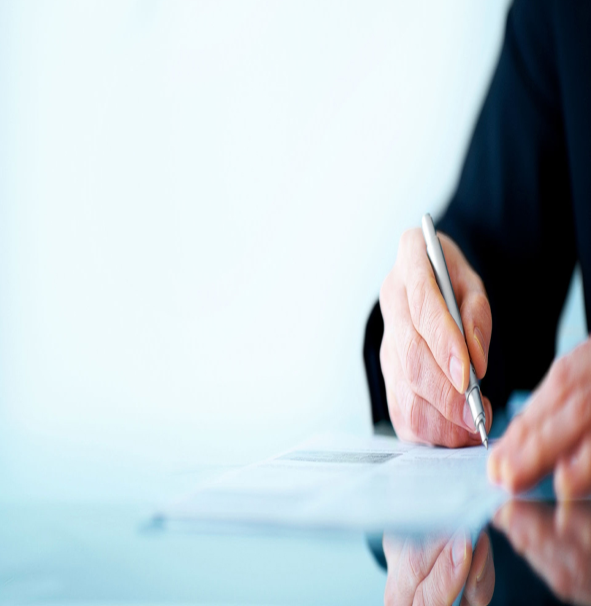 Приоритеты бюджета Зеленчукского муниципального района
Дальнейшее совершенствование методов налогового администрирования, повышение уровня ответственности главных администраторов доходов за качественное прогнозирование доходов бюджета и выполнение в полном объеме утвержденных годовых назначений по доходам бюджета;
Предотвращение уклонения от уплаты налогов;
Усиление контроля за соблюдением законодательства в области платежной дисциплины, легализации заработной платы, устранения нарушений по уплате страховых взносов в государственные внебюджетные фонды; 
Повышение эффективности управления государственным и муниципальным имуществом посредством выявления неиспользуемых и (или) неэффективно используемых основных фондов и принятие мер по их перепрофилированию, продаже или предоставлению в аренду;
Обеспечение тесного взаимодействия органов государственной власти Карачаево-Черкесской Республики, органов местного самоуправления и территориальных подразделений федеральных органов власти в целях повышения роли имущественных налогов в формировании консолидированного бюджета Карачаево-Черкесской Республики;
Обеспечение выплаты заработной платы работникам муниципальных учреждений и органов местного самоуправления;
Выполнение задач, поставленных майскими указами Президента Российской Федерации;
Исполнение действующих расходных обязательств;
Повышение эффективности финансовых взаимоотношений с бюджетами  сельских поселений Зеленчукского муниципального района;
Обеспечение открытости и прозрачности бюджета и бюджетного процесса.
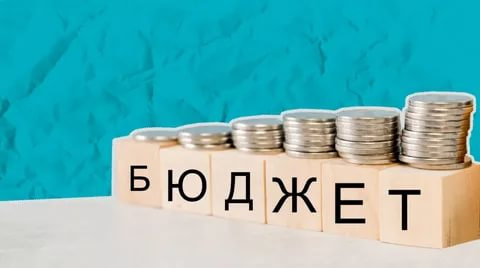 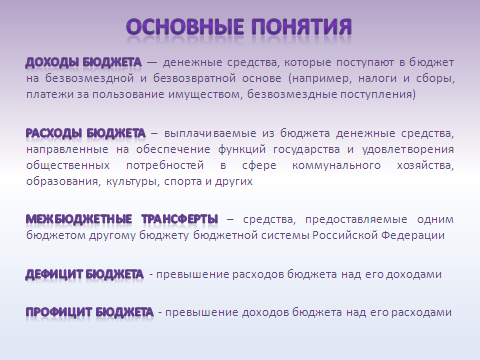 Виды межбюджетных трансфертов
Дотации 
(дар, пожертвование)
Предоставляются на безвозвратной основе на первоочередные расходы без установления конкретных целей использования
Субвенции
(«приходить на помощь»)
Предоставляются на финансирование «переданных» полномочий другим публично-правовым образованиям
Субсидии
(«поддержка»)
Предоставляются на условиях долевого софинансирования расходов других бюджетов
Иные межбюджетные трансферты
Носят безвозмездный и безвозвратный характер
Превышение расходов над доходами – 
дефицит бюджета
Превышение доходов над расходами – 
профицит бюджета
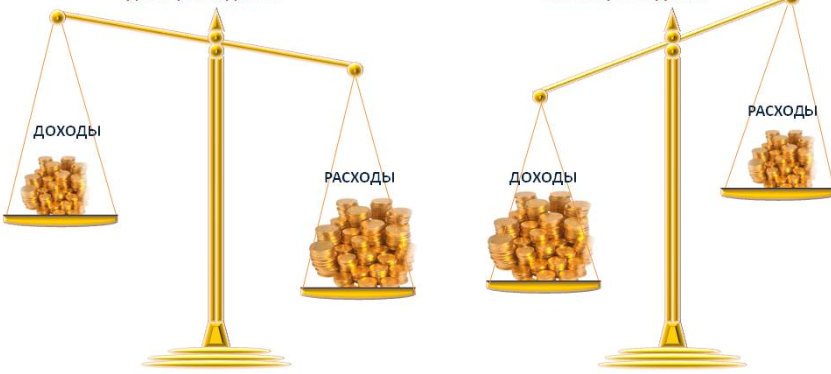 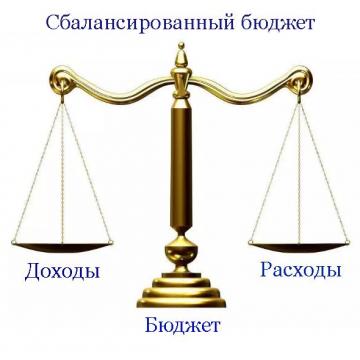 Сбалансированным бюджет считается тогда, 
когда его доходы и расходы равны между собой 
или имеют максимально сближенные значения
Бюджетный процесс – деятельность по составлению и рассмотрению проектов бюджетов, контролю за их исполнением, осуществлению бюджетного учета, составлению внешней проверки, рассмотрению и утверждению бюджетной отчетности
Бюджетный процесс
С мая –постановление о подготовке проекта бюджета до 14.11. –внесение проекта в  Совет Зеленчукского муниципального района
Разработка  проекта бюджета
Ноябрь –декабрь, назначение и проведение публичных слушаний, внесение изменений в проект бюджета по итогам публичных слушаний, рассмотрение на комиссиях, заключение контрольно-ревизионной комиссии - утверждение  Советом Зеленчукского муниципального района
Рассмотрение и утверждение бюджета
Исполнение бюджета с 1 января по 31 декабря согласно утвержденному Решению и внесению изменений к нему, средства перечисляются Главным распорядителям бюджетных средств
Исполнение бюджета
Отчетность месячная, квартальная, годовая.
Годовая –январь-март, заключение контрольно-ревизионной комиссией - апрель, публичные слушания -май,  утверждение Советом Зеленчукского муниципального района - май
Составление отчетов об  исполнении бюджета  и их утверждение
Участники бюджетного процесса:
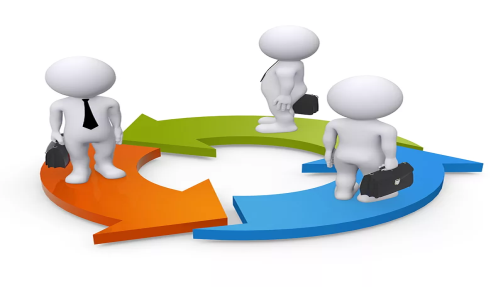 Кто участвует в формировании  бюджета?
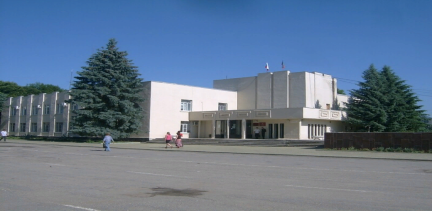 Муниципальные  учреждения
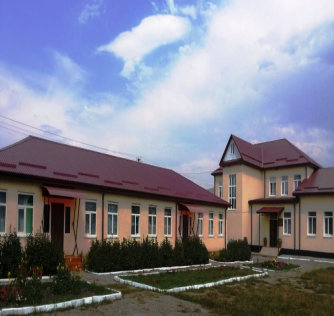 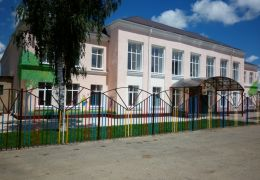 2 органа местного самоуправления:
50 муниципальных учреждения
1.  Представительный  орган  –  Совет   
        Зеленчукского муниципального р-на 
   2.  Исполнительный орган  –  Администрация  
         Зеленчукского муниципального р-на
26 школ,
в них 5770 обучающихся
3 учреждения культуры
4 школ искусств (музыкальные школы), в них 784 обучающихся,
в т.ч. художественная школа на 78 детей
Из районного бюджета получают финансирование
57 
учреждений
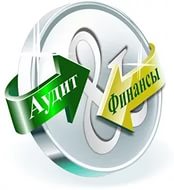 1 - контрольный орган:
7 учреждений дополнительного образования детей, 
2675  детей
2 детско-юношеские спортшколы,
1262 воспитанника
Контрольно-ревизионная комиссия
 Зеленчукского муниципального р-на
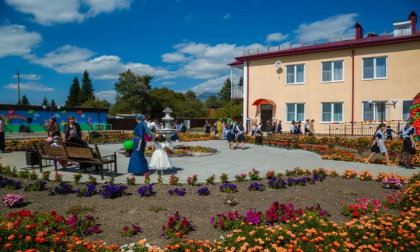 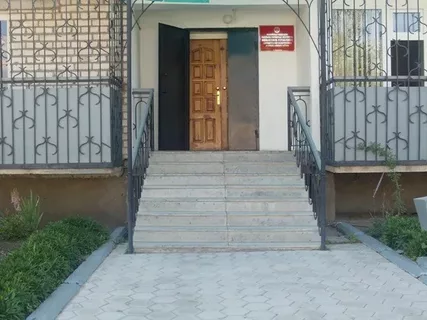 1 дом творчества детей,
629 детей
14  детских дошкольных учреждений, 
1914детей
Многофункциональный центр предоставления государственных и муниципальных услуг
4 отраслевых (функциональных) управлений и отделов
Единая дежурная диспетчерская служба 
и Отдел по делам
 ГО и ЧС
1. Финансовое  управление  
 2. Управление образования
 3. Отдел культуры   
 4. Управление труда и социального  развития
Информационно-методический кабинет 
(в сфере образования и культуры)
ОСНОВНЫЕ  ХАРАКТЕРИСТИКИ  БЮДЖЕТА 
ЗЕЛЕНЧУКСКОГО МУНИЦИПАЛЬНОГО РАЙОНА 
на 2021 год  и плановый период 2022 - 2023 годы
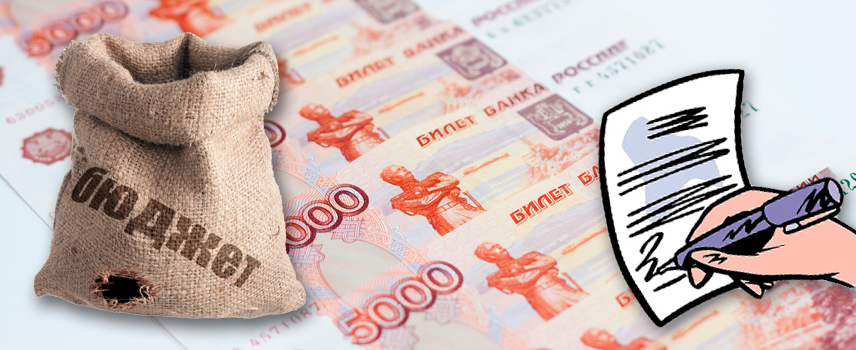 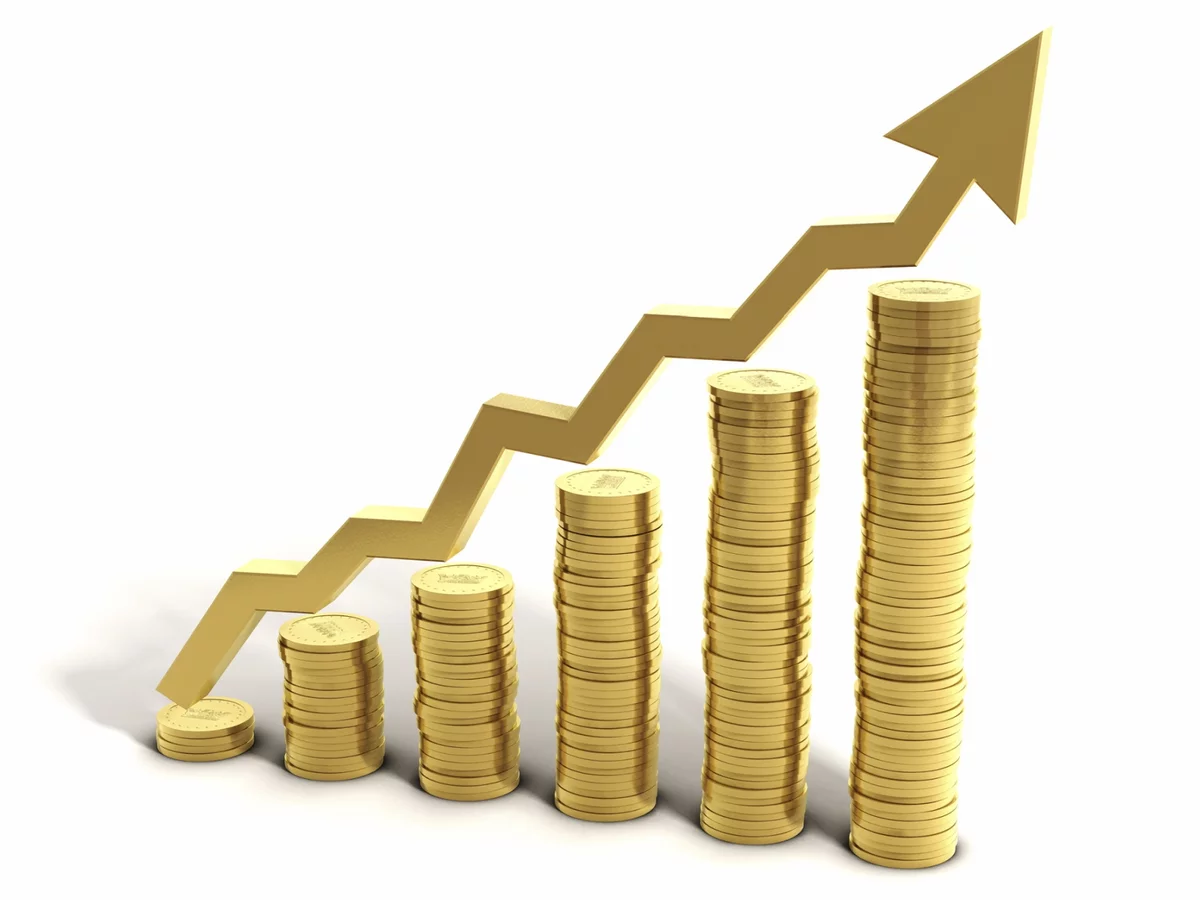 Доходная часть бюджета муниципального района
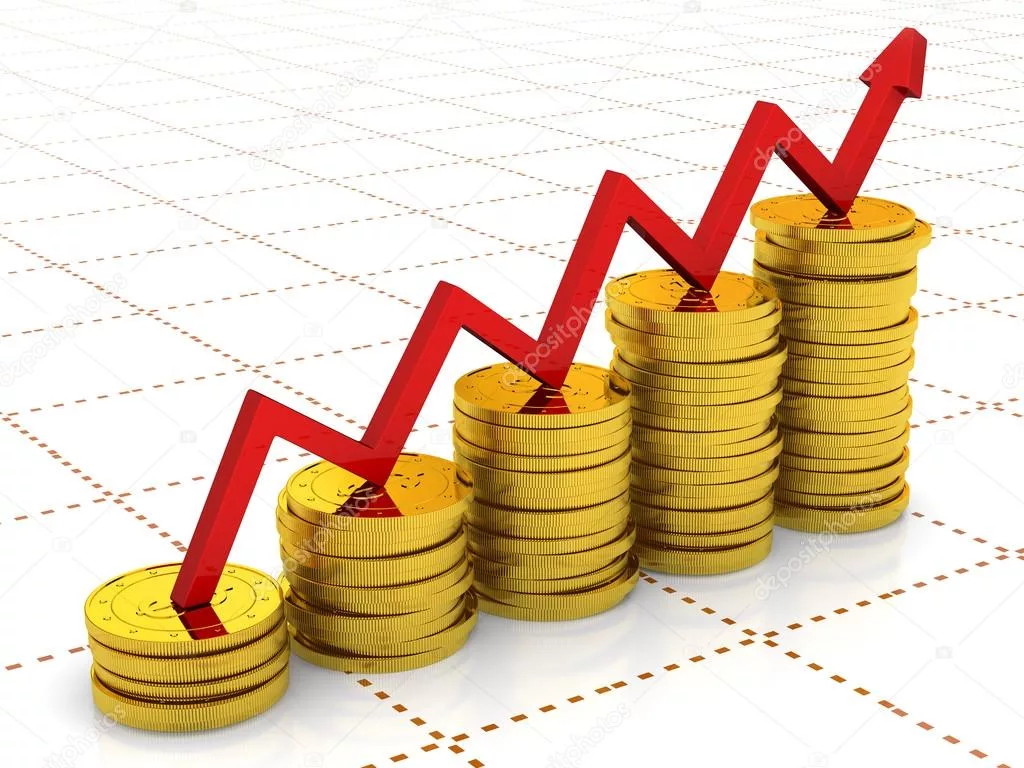 Налоговые доходы
Неналоговые доходы
Безвозмездные 
поступления
Налог на доходы физических лиц
Доходы от акцизов на автомобильный и прямогонный бензин, дизельное топливо, моторные масла для дизельных и (или) карбюраторных (инжекторных) двигателей
Налоги на совокупный доход
Налог на имущество организаций по имуществу, не входящему в Единую систему газоснабжения
Государственная пошлина по делам, рассматриваемым в судах общей юрисдикции, мировыми судьями
Государственная пошлина за выдачу разрешения на установку рекламной продукции.
Доходы от использования имущества, находящегося в муниципальной собственности
Плата за негативное воздействие на окружающую среду
Доходы от оказания платных услуг получателями средств бюджетов Доходы от компенсации затрат бюджетов  МО
Доходы от реализации имущества, находящегося в муниципальной собственности
Доходы от продажи земельных участков, находящихся в муниципальной собственности
Штрафы, санкции, возмещение ущерба
Дотации 
Субсидии 
Субвенции 
Иные межбюджетные трансферты
Прочие безвозмездные поступления от юридических и физических лиц
Структура доходов 
  бюджета Зеленчукского муниципального района
 на 2021 год и плановый период 2022-2023 годы
РАСХОДЫ
Расходы местных бюджетов – это денежные средства, направляемые на финансовое обеспечение задач и функций местного бюджета.
                   В местных бюджетах в соответствии с бюджетной классификацией Российской Федерации раздельно предусматриваются средства, направляемые на исполнение расходных обязательств муниципальных образований в связи с осуществлением органами местного самоуправления полномочий по вопросам местного значения, и расходных обязательств муниципальных образований, исполняемых за счет субвенций из бюджетов других уровней для осуществления отдельных государственных полномочий.
                   Основная часть расходов местных бюджетов связана с решением вопросов местного значения, с управлением и развитием экономики и социальной сферы муниципального района.
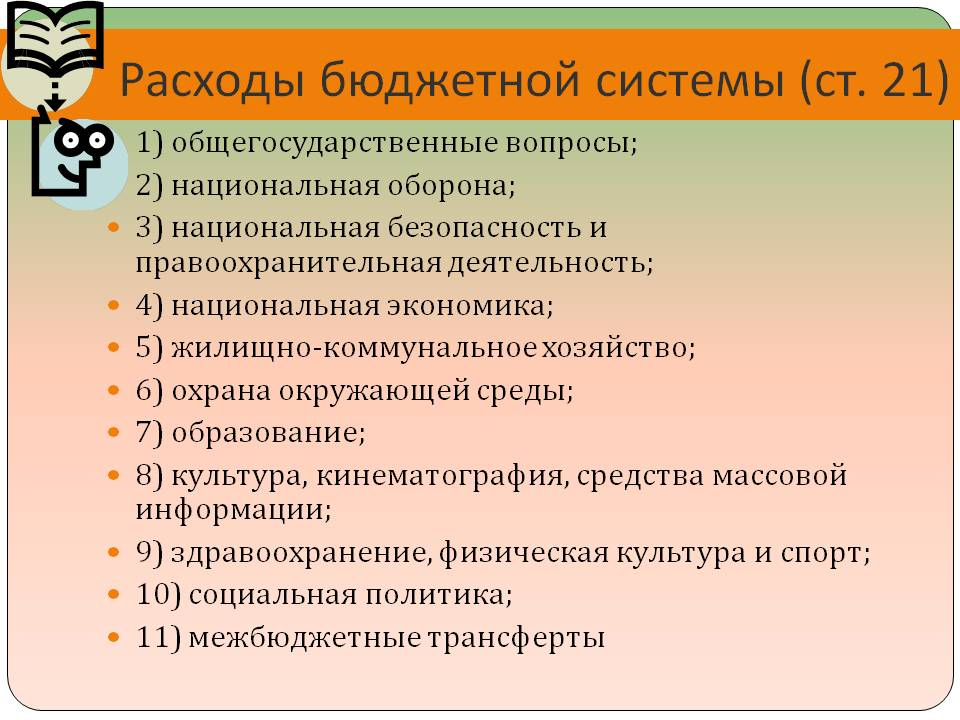 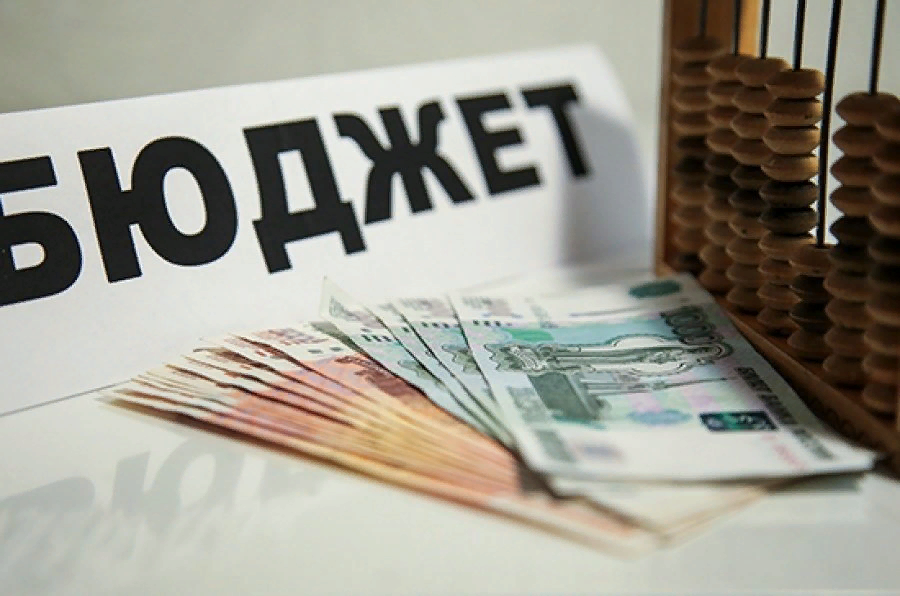 Структура районного бюджета по «программному»   принципу   планирования
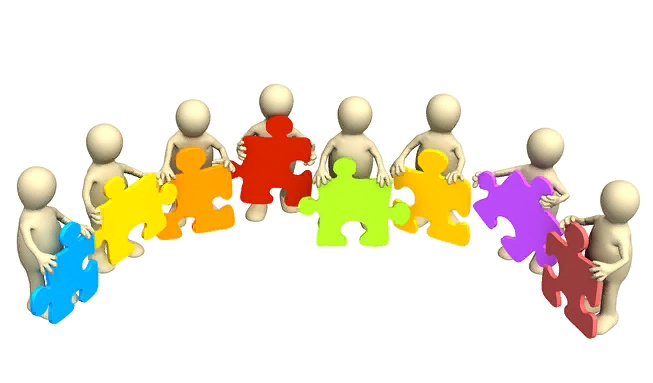 Программные и непрограммные расходы
Программные расходы 
(по муниципальным программам)
Непрограммные расходы
 (Содержание представительного органа, контрольно-счетного органа, субсидия автотранспортному предприятию по перевозке граждан, исковые требования по решению суда)
Обеспечение  безопасных условий жизне-деятельности   
3 программ
Поддержка отраслей экономики
2 программ
Управление муниципальными финансами 
 2 программ
Общего характера
8 программ
Социальной-культурной  направлен-ности
5 программ
Структура расходов  бюджета     
   Зеленчукского муниципального района
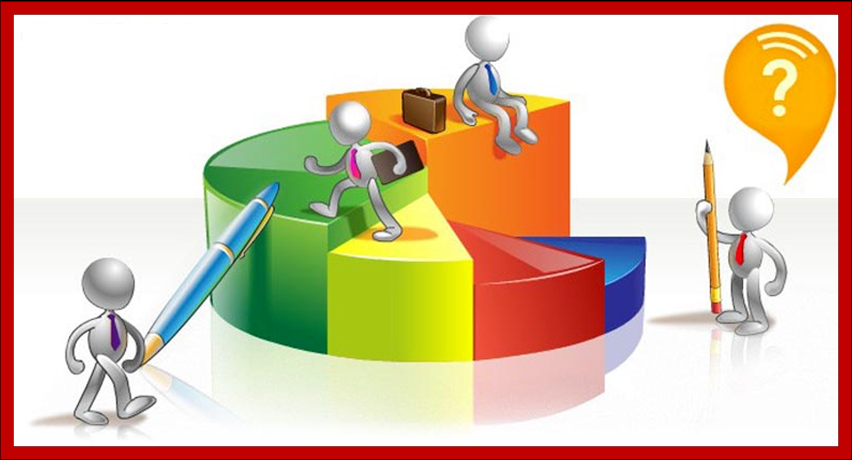 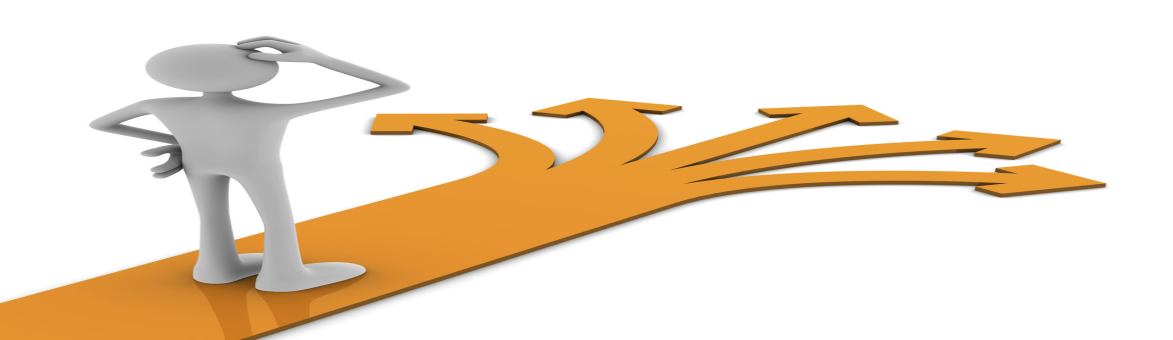 Общегосударственные вопросы
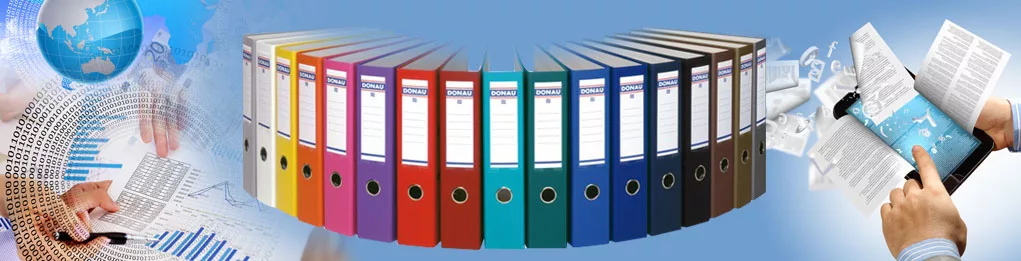 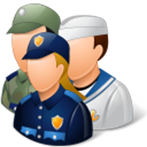 Национальная безопасность и правоохранительная деятельность
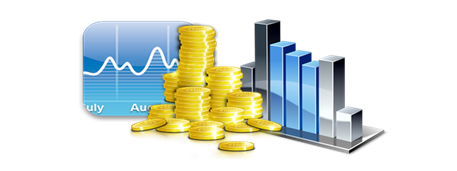 Национальная экономика
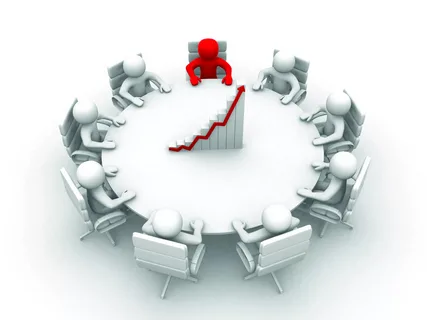 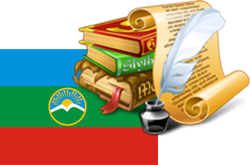 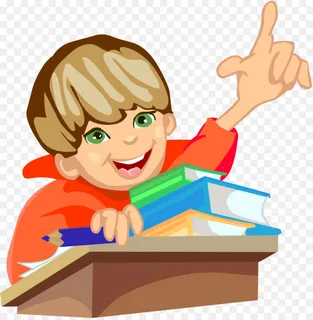 Расходы на образование
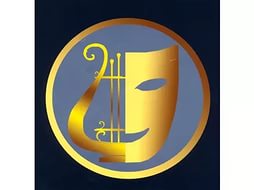 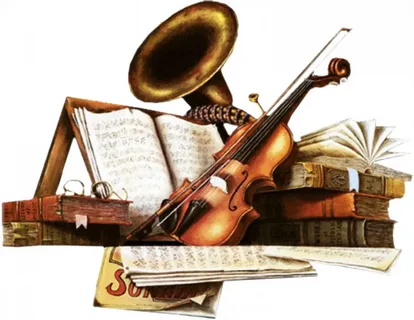 Расходы на культуру
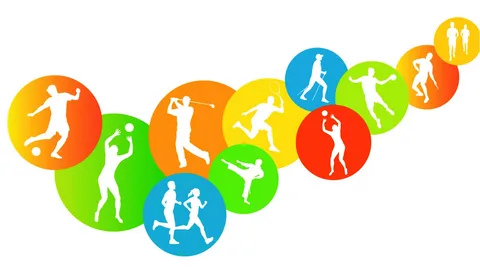 Расходы на физическую культуру и спорт
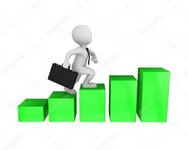 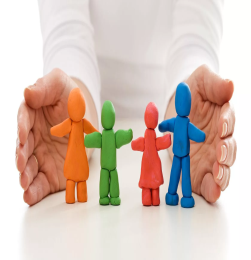 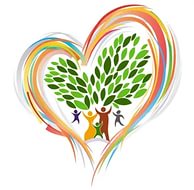 Расходы на социальную политику
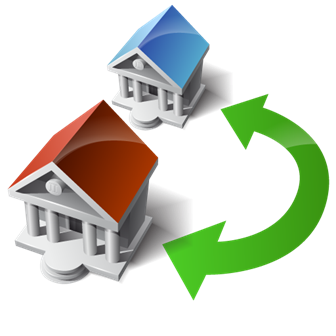 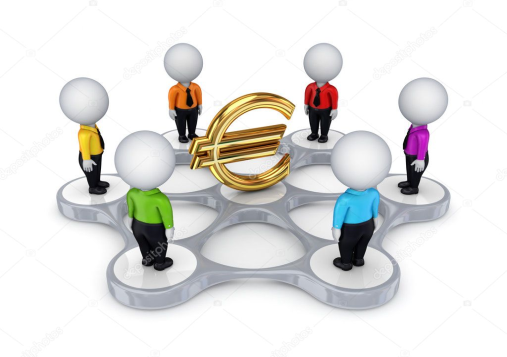 Межбюджетные трансферты
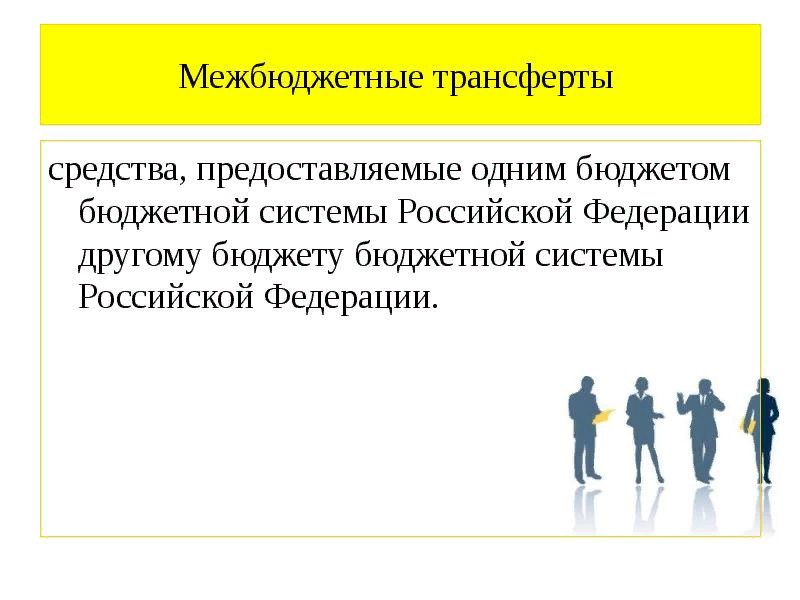 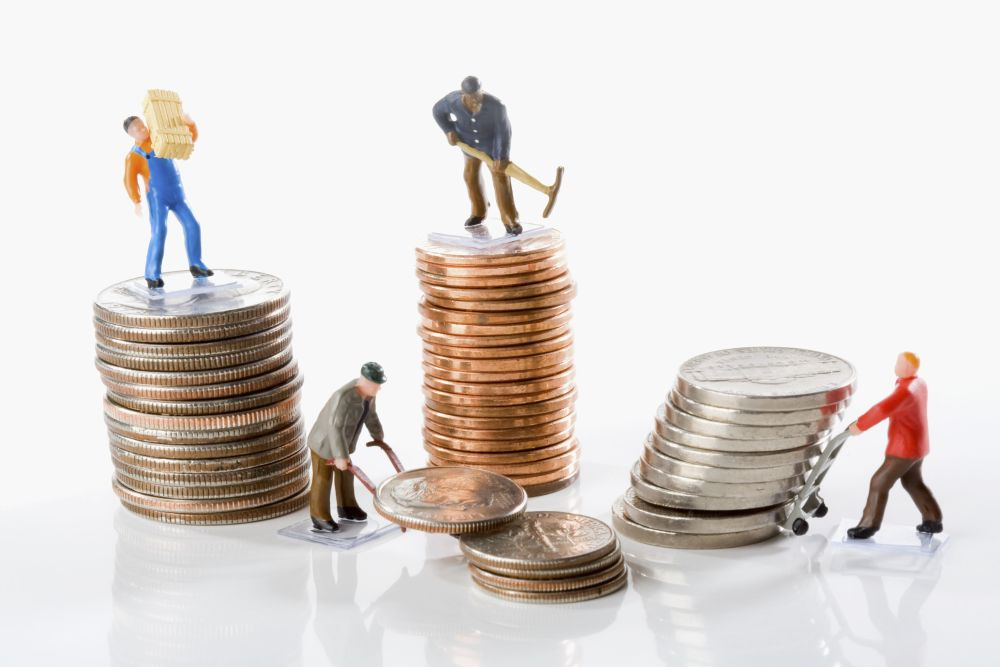 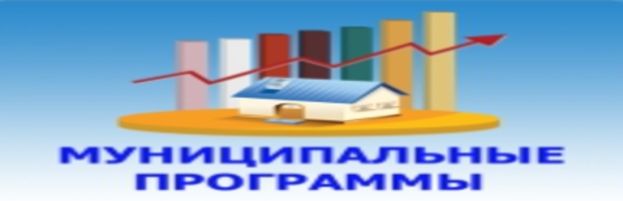 Муниципальные программы
тыс. рублей
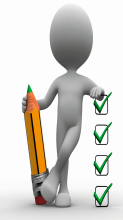 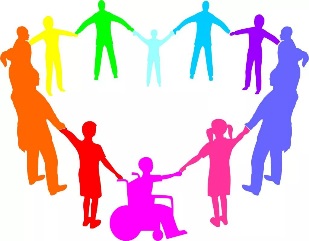 Меры социальной поддержки 
отдельных категорий граждан в КЧР
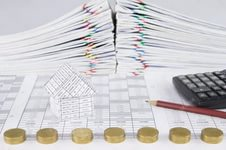 Наши контакты:
Адрес управления:
369140 ст. Зеленчукская, ул. Первомайская, 129                                         Карачаево-Черкесская республика
Тел/факс            Электронная почта:
8(87878) 5-12-39;     zelfin@mail.ru
ФИНАНСОВОЕ УПРАВЛЕНИЕ
Администрации Зеленчукского муниципального района
Часы работы:
понедельник-пятница: с 8.00 до 17.00,                                                 
                 перерыв с 12.00 до 13.00